ATI-TERMING KULA
KUCURSKI PUT BB
+38125/722-866; 725-870
www.termingkula.co.rs
Terming je osnovan pre 25 godina, dok se energetska kriza nije nazirala i dok su fosilna goriva bila jeftina i dostupna.
Vizija osnivača tada je bila da se tradicionalni energetski resurs Vojvodine(agrobiomasa) koristi kao energent.
Klimat Vojvodine zahteva 5-6 meseci grejanja u humane svrhe, i bar toliko u raznim tehnološkim procesima.
Naša vizija jeftinog, dostupnog resursa za grejanje bila je primenljiva baš za one koji su ga imali-poljoprivredu.
POČETAK FIRME
Početak je bio sa probnim ložištima na oklasak(šapuriku) i slamu, polako se sticalo iskustvo, i poverenje, a dobri rezultati su nam dali samopouzdanje.
Polje primene je  ogromno: 
Grejanje farmi (svinja, pilića)
Grejanje plastenika
Raznih ekonomskih zgrada, radionica...
Sušara za žitarice, voće, povrće...
I kuća poljoprivrednih proizvođača
POČETAK PRIČE O SLAMI
Polako smo proizvođače učili da su veoma bogati. Da 3,5kg njihove slame vredi kao tuđih 1 kg nafte. Da je 1€ slame u polju jednako sa 10€ nafte u kanti, 4€gasa i 5,5€električne enrgije.

A kilovat toplotne energije ne zna od čega je nastao.

 Priča je polako prihvaćena prvo od proizvođača, a kasnije i od države.
UŠTEDA KROZ BROJKE
ZA DOBIJANJE 10Kw TOPLOTNE ENERGIJE TREBA:
       1kg NAFTE/h  x 120 rsd/kg= 120din/rsd
       1,2m³ GASA/h  x  45din =54 din/h
       3,5kg SLAME(ILI NEKE BIOMASE)/h x 4,0 din=14,0 din/h

   Dakle na 10kW toplotne energije dobijene biomasom uštedi se 106 din/h kroz naftu, ili
   40 din/h posmatrajući kroz gas.
KARAKTERISTIKE  SLAME KAO GORIVA
HEMIJSKI SASTAV SLAME JE MINERALAN, ZA RAZLIKU OD DRVETA GDE JE CELULOZA
VISOK SADRŽAJ ZEMLJE KOJA SE POKUPI PRILIKOM SAKUPLJANJA  SA NJIVE
LOŠ ODNOS ZAPREMINSKE MASE Kg/m³
LOŠ ODNOS MASE I KALORIJSKE VREDNOSTI-
    NISKA TOPLOTNA MOĆ Hd≈14MJ/Kg
NISKA TEMPERATURA TOPLJENJA PEPELA Ttp≈800°
VISOK SADRŽAJ PEPELA ≥10%
VEOMA ABRAZIVNA PRILIKOM PELETIRANJA
KOTLOVI NA BIOMASU
KOTLOVI MALIH KAPACITETA OD 30 DO 100 KW
KOTLOVI VEĆIH KAPACITETA OD 100KW DO 1MW
KOTLOVI POSEBNIH KONSTRUKCIJA
KOTLOVI NA BIOMASU MALIH KAPACITETAtip TIG-S
TOPLOVODNI KOTAO NA BIOMASU OD 40 DO 120 KW 
TIG-S
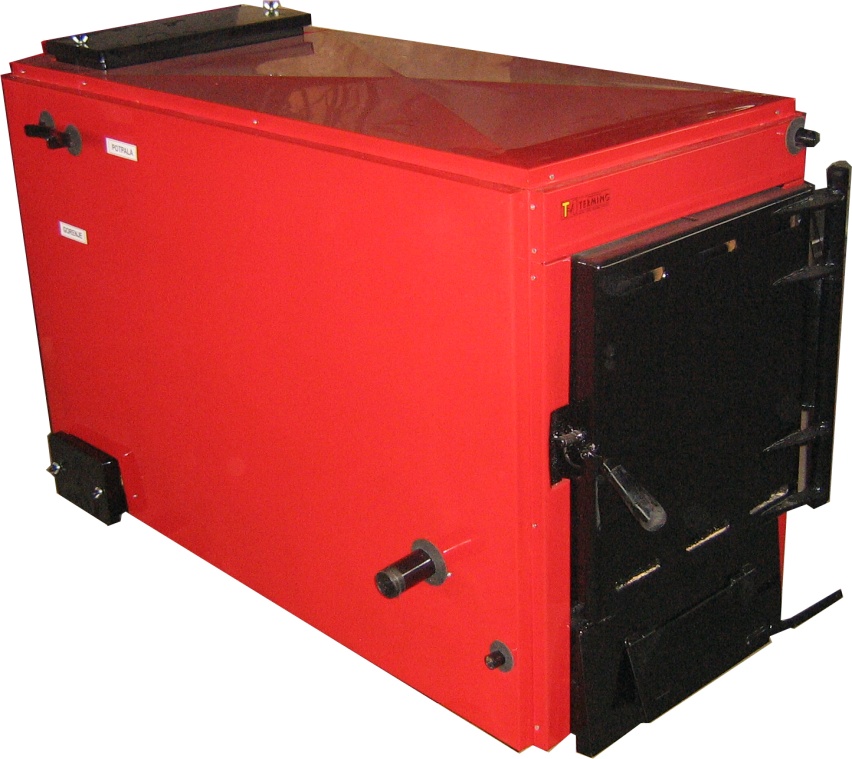 PRIMENA I KARAKTERISTIKEtip TIG-S
NAJZASTUPLJENIJI U SEOSKIM SREDINAMA ZA GREJANJE DOMAĆINSTAVA
LOŽENJE BIOMASE(BALA SLAME) U OSNOVNOM OBLIKU
MOGUĆNOST LOŽENJA DRUGIH GORIVA:
	-ŠAPURIKA, DRVO, UGALJ, BRIKET, PILJEVINA
VELIKA ZAPREMINA LOŽIŠTA
GARANCIJA 5 GODINA
KOTLOVSKI LIM #5mm
VELIKA AKUMULATIVNOST KOTLA
TOPLOVODNI KOTAO NA BIOMASU OD 40 DO 100 KW TIG-SH
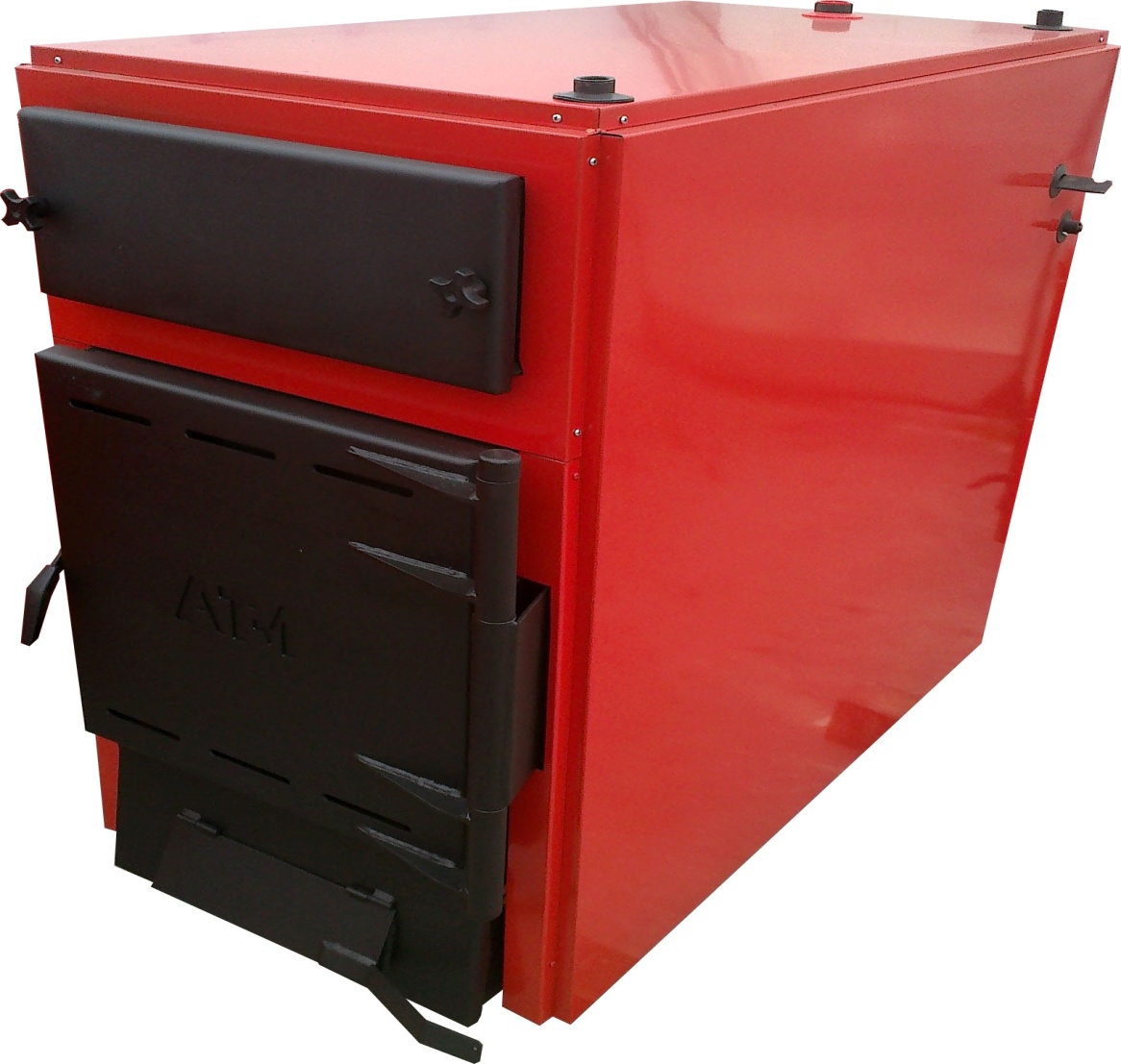 PRIMENA I KARAKTERISTIKEtip TIG-SH
NAJZASTUPLJENIJI U SEOSKIM SREDINAMA ZA GREJANJE DOMAĆINSTAVA
LOŽENJE BIOMASE(BALA SLAME) U OSNOVNOM OBLIKU
MOGUĆNOST LOŽENJA DRUGIH GORIVA:
	-ŠAPURIKA, DRVO, UGALJ, BRIKET, PILJEVINA
VELIKA ZAPREMINA LOŽIŠTA
GARANCIJA 3 GODINA
KOTLOVSKI LIM #4mm
VELIKA AKUMULATIVNOST KOTLA
TOPLOVODNI KOTAO NA BIOMASU OD 40 DO 100 KW TIG-SH
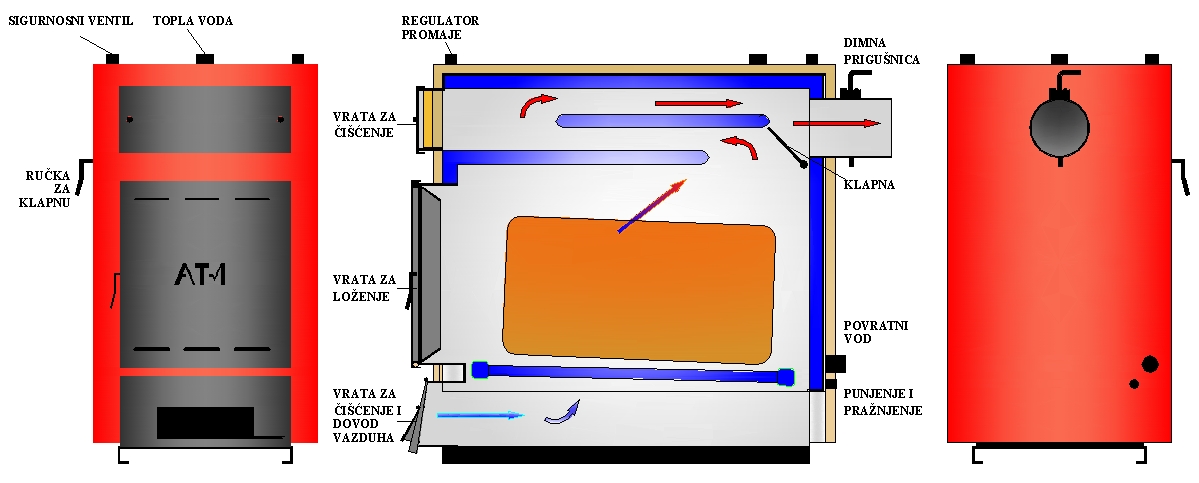 UPOREDNA ANALIZA KONSTRUKCIJE KOTLOVA
TIG-S                                   TIG-SH
PRIMER
ZA POTREBE KUĆE OD 200m² POTREBNO JE PRIBLIŽNO 1000 BALA SLAME PO SEZONI, ILI 50000 din, ZA DOMAĆINSTVO KOJE NEMA SVOJU SLAMU. DOMAĆINSTVO KOJE IMA SVOJU ZEMLJU I MEHANIZACIJU TREBA DA RAČUNA SAMO NA TROŠKOVE GORIVA ZA PRIKUPLJANJE I VEZIVO.

ZA POTREBE KUĆE OD 200m² ZA OSTALE ENERGENTE TREBA IZDVOJITI:
		-GAS        ~155.000,00   din/sezoni
		-UGALJ   ~110.000,00   din/sezoni
		-DRVO       ~75.000,00   din/sezoni


*ZAVISNO OD KVALITETA OGREVA I STEPENA ISKORIŠĆENJA KOTLA
KOTLOVI NA PELET SA AUTOMATSKIM DOZIRANJEM
KARAKTERISTIKE
MOGUĆNOST LOŽENJA AGRO I DRVENOG PELETA
MOGUĆNOST LOŽENJA ČVRSTOG GORIVA(DRVO)
 POMIČNA LIVENA REŠETKA
POTPUNO AUTOMATIZOVAN PROCES GREJANJA
SPREMNIK ZA GORIVO AUTONOMIJE DVA DANA
AUTOMATSKO IZBACIVANJE PEPELA
NEMA STVARANJA SILIKATNIH ŠLJAKA
GARANCIJA 5 GODINA
PRAVILAN RAD KOTLA ZAHTEVA ADEKVATNA PODEŠAVANJA PARAMETARA RADA
KARAKTERISTIKE AGROPELETA
NISKA TEMPERATURA TOPLJENJA PEPELA ≈800°C
UTICAJ VRSTE BIOMASE KOJA SE PELETIRA NA KARAKTERISTIKE GORENJA PELETA:
	-PELET OD ŽITNE SLAME-IZRAŽENO TOPLJENJE
	-PELET OD SOJINE SLAME-LEBDEĆI PEPEO
	-SIRKOV PELET-OSTACI SUMPORA
	-PELET OD MASLINE-% ULJA
VELIKA KOLIČINA PEPELA, ≥10%
UTICAJ AGROTEHNIKE, ĐUBRENJA I VREMENSKIH USLOVA NA HEMIJSKI SASTAV SLAME
IZRAŽENA HIDROSKOPNOST
ZAHTEVNA OPREMA ZA PELETIRANJE
SAGOREVANJE NA POKRETNOJ REŠETKI ELIMINIŠE UTICAJ SILIKATA I SPREČAVA TOPLJENJE PEPELA
SISTEM ZA OTPEPELJAVANJE LOŽIŠTA IZBACUJE PEPEO U KUTIJU SA STRANE KOTLA
DOZIRANJE PELETA SA DVA PUŽA SA TERMOPREKIDOM SPREČAVA PALJENJE KOŠA
AUTOMATSKA KONTROLNA JEDINICA MODULARNOG TIPA POSLEDNJE GENERACIJE
UPRAVLJAČKA JEDINICA
DISPLEJ SA KOMANDAMA
TOPLOVODNI KOTAO NA ČVRSTA GORIVA I BIOMASU OD 120 DO 1500 KW
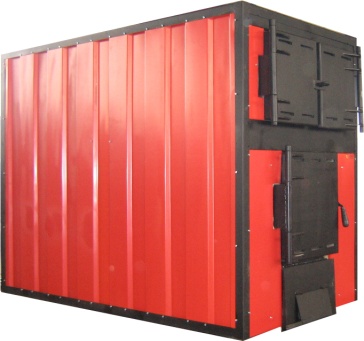 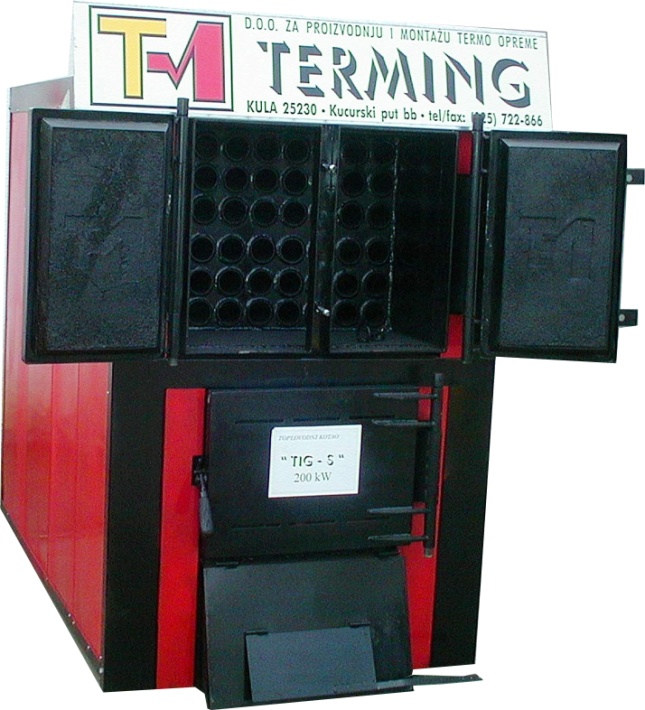 PRIMENA I KARAKTERISTIKE
ZAGREVANJE VELIKIH POTROŠAČA:  FARME, EKONOMIJE, PLASTENICI, SUŠARE, HALE
LOŽENJE BIOMASE(BALA SLAME) U OSNOVNOM OBLIKU
MOGUĆNOST LOŽENJA DRUGIH GORIVA:
	-ŠAPURIKA, DRVO, UGALJ, BRIKET, PILJEVINA
VELIKA ZAPREMINA LOŽIŠTA
TROPROMAJNI KOTAO; Ƞ≥80%
NEMA STVARANJA SILIKATNIH ŠLJAKA
VELIKA AKUMULATIVNOST KOTLA
MOGUĆNOST NAMENSKE IZRADE
GREJANJE PLASTENIKA
GREJANJE POVRĆA U PLASTENIKU
PROIZVODNJA PARADAJZA
PROIZVODNJA PAPRIKE
MONTAŽA KOTLA NA BIOMASU I DIMNJAKA ZA GREJANJE KUĆE I PLASTENIKA-ZUBIN POTOK, KOSOVO
PROIZVODNJA CVEĆA
MEĐUREDNO GREJANJE-REZANO CVEĆE
NA TOPLIM PODOVIMA
U ČAŠICAMA
ZIDANJE LOŽIŠTE KOTLA ZA DRVNI OTPAD- BJELOVAR HRVATSKA
CIKLON DIMNIH GASOVA
SAGOREVANJE U KOTLU
LOŽENJE VLAŽNE KORE I PILJEVINE, SKENDERPROMET TAVANKUT
KOTAO NA BIOMASU 1,2MW-GERBAFLOR SUBOTICA
SAGOREVANJE BIOMASE 1,2MW-GREJANJE PLASTENIKA GERBAFLOR
KOTAO ZA SAGOREVANJE BIOMASE U ROL BALAMAØ1500mm;  800kW-BAČKO GRADIŠTE
KONSTRUKCIJA KOTLA ZA SAGOREVANJE DRVENE SEČKE 500kW
MONTAŽA SISTEMA ZA SUŠENJE KAMILICE SAGOREVANJEM SEČKE-VLADISLAVCI HRVATSKA
GORIONICI SA POKRETNOM REŠETKOM ZA SAGOREVANJE SEČKE-VLADISLAVCI
GORIONICI SA POKRETNOM REŠETKOM U RADU-VLADISLAVCI
TOPLOVODNI AGREGATI ZA SUŠENJE KAMILICE TOPLIM VAZDUHOM-VLADISLAVCI
POSTROJENJE ZA SUŠENJE KAMILICE U RADU-VLADISLAVCI
FARMA SVINJA KRIVAJA, LOŽENJE BALA SLAME
LOŽENJE ROL BALA Ø800, VELIKI RADINCI SRBIJA
GREJANJE FARMI
OBJEKTI PRASILIŠTA
Podni paneli za grejanje prasadi u prasilištu
OBJEKTI ODGOJA 6-25kg
Podni paneli za grejanje prasadi u odgoju
TERMOGEN -GENERATOR TOPLOG VAZDUHA NA AGROPELET
PRIMENA
ZAGREVANJE VAZDUHA   ZA POTREBE:

   -FARMI PILIĆA
   -PROIZVODNIH HALA
   -SPORTSKIH HALA
   -SUŠARA
KARAKTERISTIKE
SAGOREVANJE SVIH VRSTA PELETA(SLAMA, DRVO, UGALJ...)
ZAGREVANJE VAZDUHA DO TEMPERATURE 100⁰C
LIVENA POMIČNA REŠETKA ZA UKLANJANJE ŠLJAKE
AUTOMATSKI RAD I IZBACIVANJE PEPELA IZ LOŽIŠTA
KAPACITET DO 250 kW
SAGOREVANJE NA POKRETNOJ REŠETKI
POTPALA
PUN REŽIM RADA
MONTAŽA TERMOGENA-MELENCI, PERUTNINA PTUJ
IZRADA TELA TERMOGENA
SISTEMI ZA SUŠENJE DUVANA NA AGRO PELET-JTI SENTA(RJ LJUKOVO)
ZAGREVANJE TOPLOG VAZDUHA DO 80° C 

AUTOMATIZOVANO VOĐENJE PROCESA SUŠENJA

SAGOREVANJE AGROPELETA OD ŽITNE SLAME NA POKRETNOJ REŠETKI

UŠTEDA PO ŠARŽI DUVANA(NEDELJNO) 200€ U ODNOSU NA PROPAN BUTAN

PROMOCIJA AGROPELETA OD STRANE JTI
GORIONIK SA POKRETNOM REŠETKOM U  RADU SA ŽITNIM PELETAMA
OBRATITE PAŽNJU NA KOLIČINU PEPELA
ENERGENT
GOTOV PROIZVOD
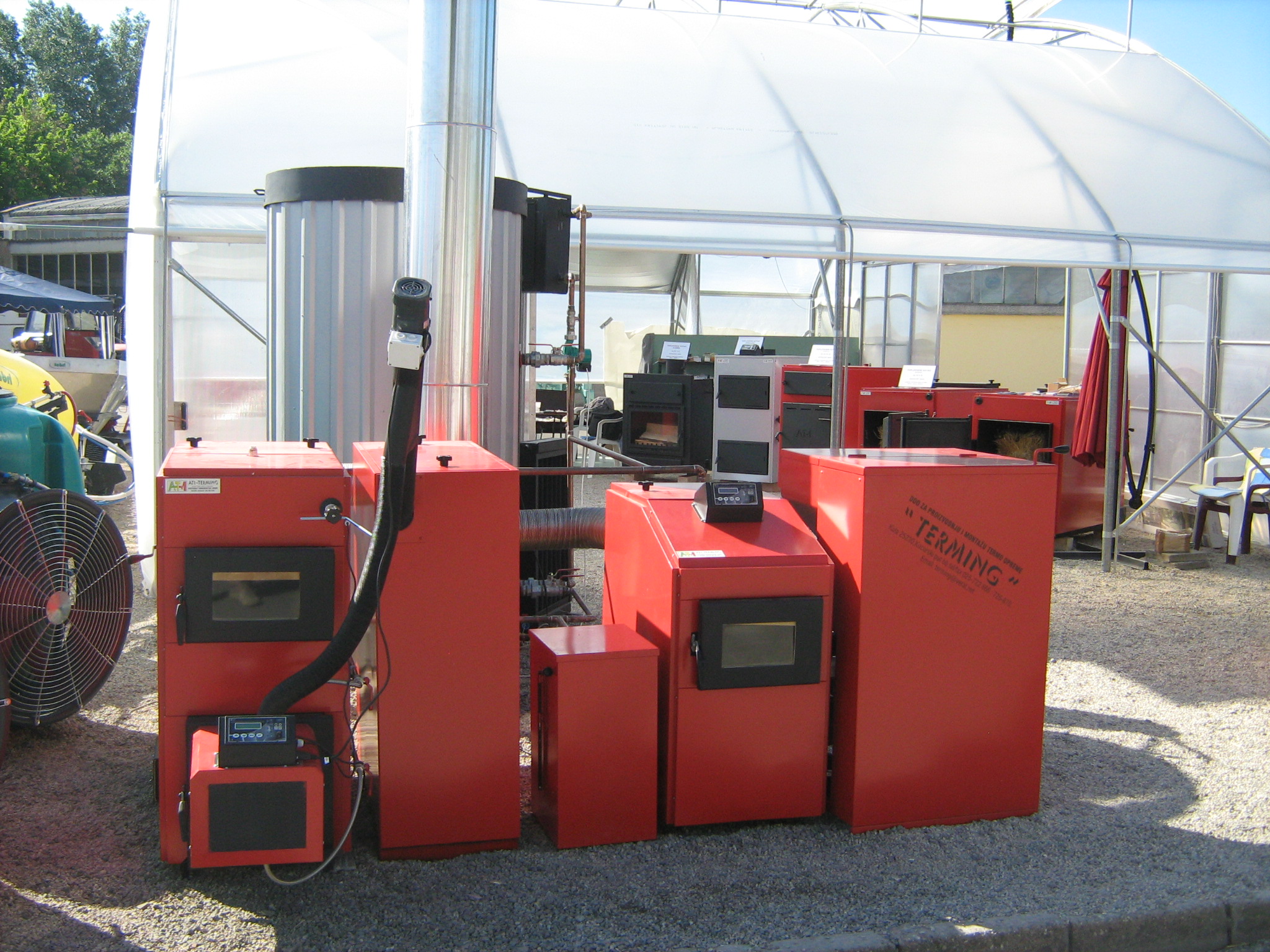 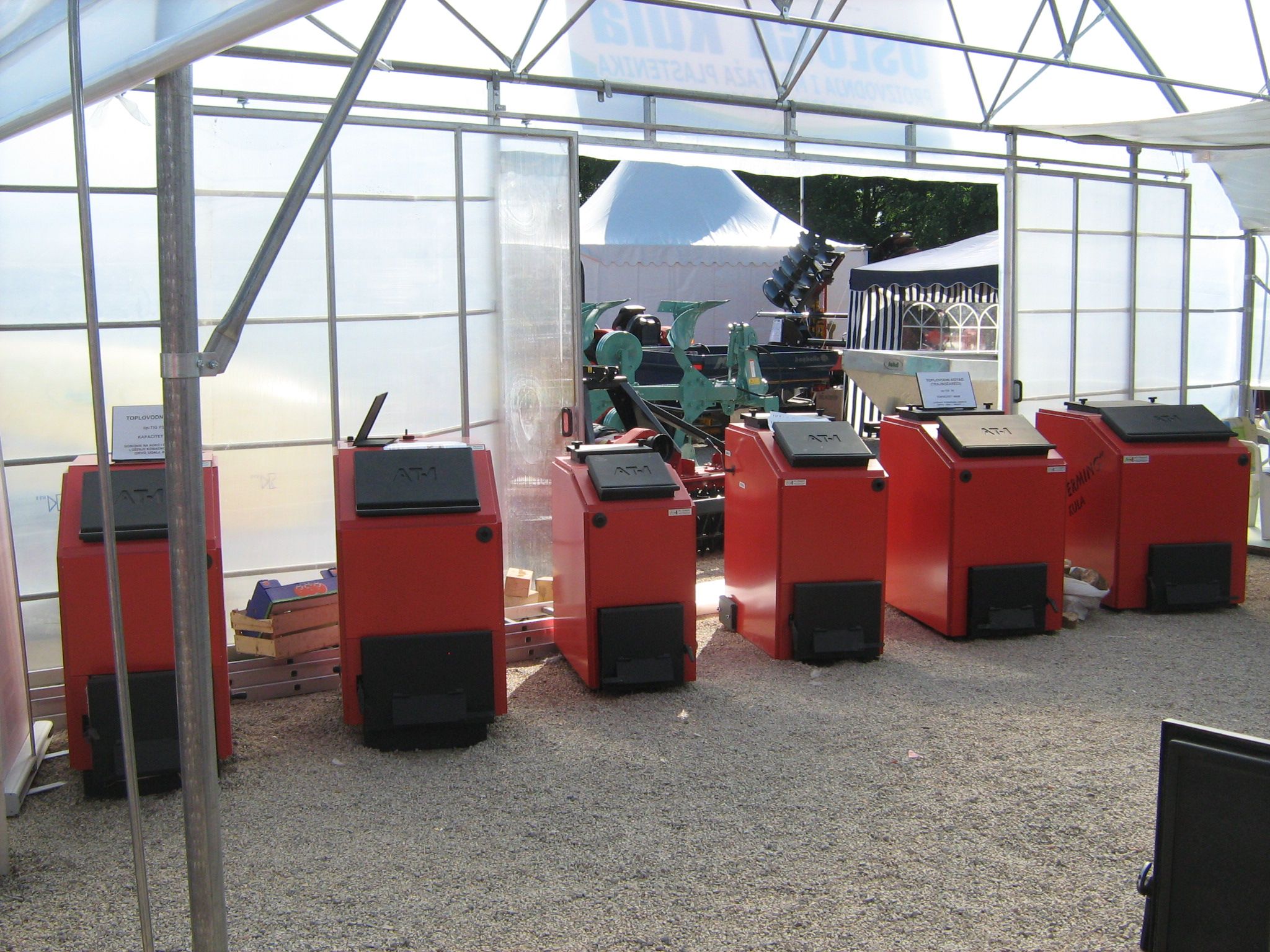 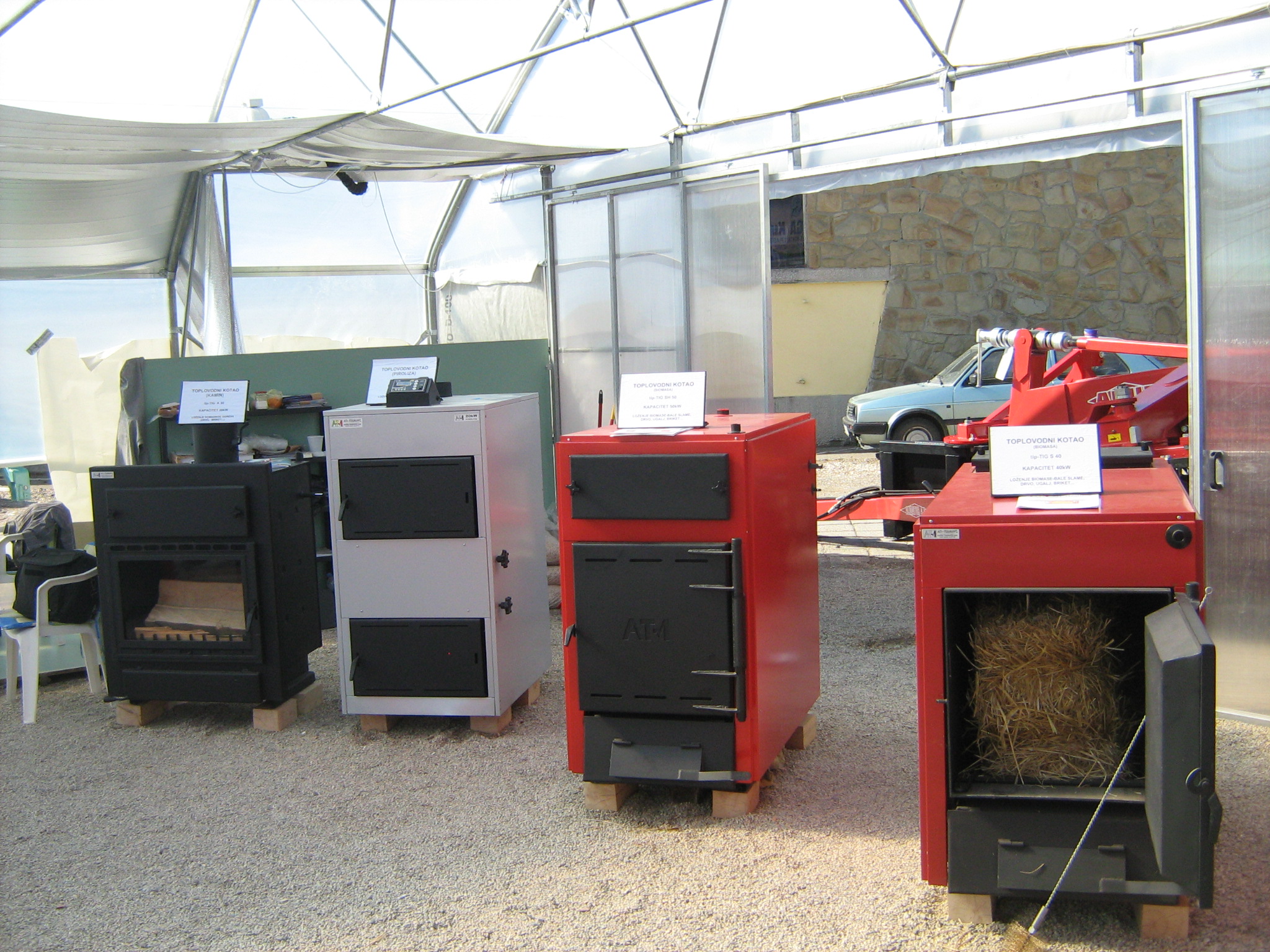 KOMPLETNA IZRADA U POGONU TERMINGA
TERMING PROIZVODI

SA SVOJIM LJUDIMA

PO SVOJIM PROJEKTIMA

SA SVOJIM PATENTIMA
ŠTA SU NAŠI ZAKLJUČCI

SLAMU TREBA DA KORISTE ONI KOJI JE IMAJU U OSNOVNOM OBLIKU(BEZ OBRADE) JER JE TAKO NAJJEFTINIJA. VIŠKOVE SAKUPITI I OBRADITI (PELETIRATI I BRIKETIRATI) KROZ REGIONALNE CENTRE ŠTO BLIŽE MESTU  SAKUPLJANJA. PODMIRITI PRVENSTVENO SOPSTVENE POTREBE, A VIŠKOVE EVENTUALNO IZVESTI.

PRETHODNO EDUKOVATI LJUDE, PONUDITI REŠENJA SISTEMATSKI I DUGOROČNO, ZA PRIVREDU I ZA INDIVIDUALNI SEKTOR. KROZ SUBVENCIJE, DOBRE USLOVE OTPLATE, GREJS PERIODE GDE SE INVESTICIJA VRAĆA KROZ UŠTEDE.

IZBEGAVATI  SISTEME VEĆE OD 5MW ZBOG SKUPE OPREME, KOMPLIKOVANE LOGISTIKE I ODRŽAVANJA, KOMPLIKOVANIH PROJEKATA I SAGLASNOSTI, SLOŽENIH SISTEMA ZA SAGOREVANJE.
GRADOVE  POPUT NS I SOMBORA NIJE REALNO GREJATI         
     SLAMOM, JER TAKAV SISTEM ZAHTEVA SUBVENCIJU I U   
     EKSPLOATACIJI I NOSI BROJNE PROBLEME.

PLANIRATI MALE SISTEME (DO 500kW) U RURALNOJ SREDINI ZA GREJANJE ŠKOLA VRTIĆA, DOMOVA ZDRAVLJA. NA SELU JE SLAMA, MEHANIZACIJA, RADNA SNAGA I KORISNICI. OVAKO ĆEMO PODIĆI KOMFOR ŽIVOTA NA SELU I VRATITI DEO LJUDI.

MANJI SISTEMI BRŽE I LAKŠE ULAZE U PRIMENU, LAKŠE IH JE INSTALIRATI,  ODRŽAVATI, SNABDEVATI I OBUČITI LJUDE ZA NJIHOV RAD. KROZ VEĆI BROJ MANJIH JEDINICA U LOKALNOJ I RURALNOJ SREDINI DOĆI DO VELIKOG BROJA INSTALIRANIH MW.

NAJBRŽA JE PRIMENA KROZ PROJEKTE SUPSTITUCIJE ENERGENTA I PRILAGOĐENE OPREME ZA SAGOREVANJE





USPEH JE SVAKO KOGA SKINEMO SA GASA, NAFTE I STRUJE
KAKO POMOĆI SEBI
NAPRAVITI STRATEGIJU GDE ĆE SE DRUŠTVO I DRŽAVA OPREDELITI DA LI ŽELI DA ŠTEDI I RAZVIJA SVOJE RESURSE, ILI DA IH RASPRODAJE I KUPUJE SKUPE ENERGENTE  JER JE TO NEČIJI INTERES.
RESURS NIJE SAMO SLAMA, NEGO CEO PRIVREDNI SEKTOR KOJI SE OSLANJA  NA SLAMU I KOJI TREBA SISTEMATSKI IZGRADITI.(POLJOPRIVREDNI PROIZVOĐAČI, PROIZVOĐAČI OPREME ZA PELETIRANJE I BRIKETIRANJE, OPREME ZA SAGOREVANJE,TRANSPORT,  LOGISTIKA, KORISNICI...)
KORIGOVATI(ILI POTPUNO UKINUTI) PDV KOJI JE 20%, ZA PRERAĐENU SLAMU JER SU SVI ENRGENTI 10%, A ŽELIMO DA PROMOVIŠEMO SLAMU KAO ENERGENT.
UZGOJ ENERGETSKIH KULTURA NA ZEMLJIŠTIMA LOŠIJEG KVALITETA
DEFINISATI STANDARDE KVALITETA ZA PROIZVOĐAČE PELETA I BRIKETA
DEFINISATI STANDARDE KVALITETA KOTLOVA I OSTALE OPREME ZA GREJANJE SLAMOM U SVIM OBLICIMA, POSTOJI ZNANJE I ISKUSTVO, NAŠE FIRME PRATE SVETSKE STANDARDE. POTREBNI SU DOBRI PROJEKTI KAO PODSTICAJI, I KONTROLA REALIZACIJE ZBOG ZLOUPOTREBA.

PODRŠKOM ZDRAVIM FIRMAMA SUZBITI NELOJALNU KONKURENCIJU U SIVOJ ZONI I POSTEPENO JE UVESTI  U LEGALNU ZONU KAO  KOOPERANTE I PROIZVOĐAČE.
PRIMERI DOBRE PRAKSE

POKRAJINSKI SEKRETARIJAT ENERGETIKE ZADNJIH GODINA IMA ODLIČNE PROJEKTE PODRŠKE INVESTITORIMA ZA KORIŠĆENJE BIOMASE. KAKO U PRIVATNOM SEKTORU TAKO I ZA BUDŽETSKE KORISNIKE. NAŽALOST KASKA SE SA PROJEKTIMA POGOTOVO  KOD BUDŽETSKIH KORISNIKA.

POKRAJINSKI SEKRETARIJAT ZA POLJOPRIVREDU TAKOĐE JE SVOJIM PROJEKTIMA NAPRAVIO USLOVE ZA PROMOCIJU BIOMASE (SISTEMI ZA GREJANJE PLASTENIKA)

STRANA KOMPANIJA JTI-SENTA JE KROZ PROJEKAT, SUŠENJE DUVANA AGROPELETOM, NAPRAVILA DOBAR PRIMER, ZAPOSLILA PROIZVOĐAČE PELETA I OPREME, A U CILJU POMOĆI SVOJIM PROIZVOĐAČIMA KOJI SU OSTVARILI ZNAČAJNE UŠTEDE.

PONUDE GARANCIJSKOG FONDA VOJVODINE ZA FINANSIRANJE